The 10 Commandments of 

integrating partner and collaborative monitoring on federal Rangelands
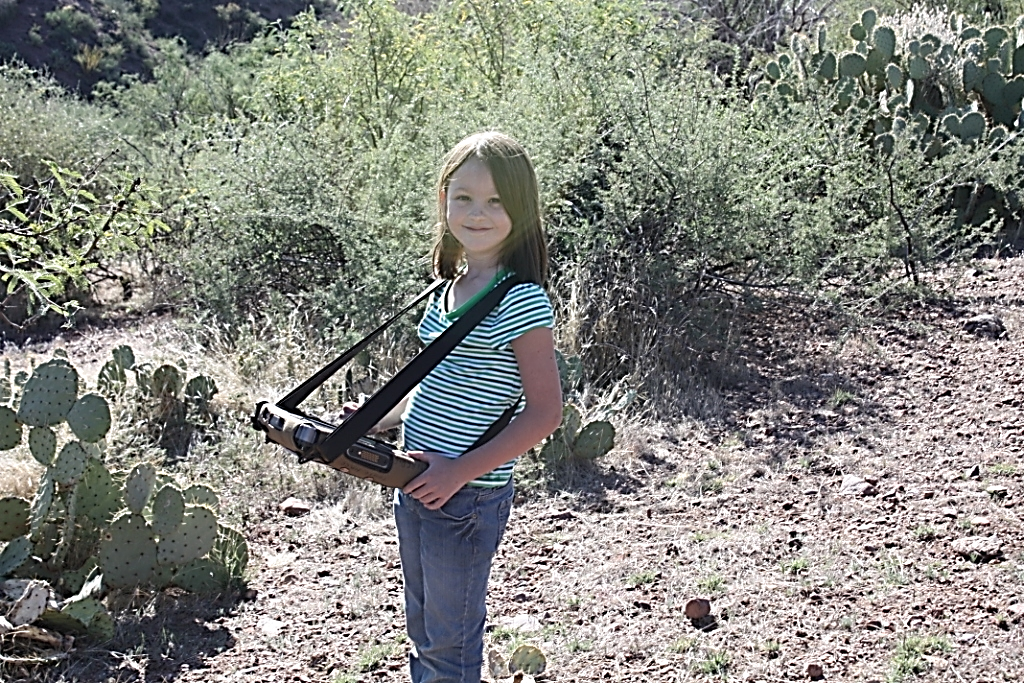 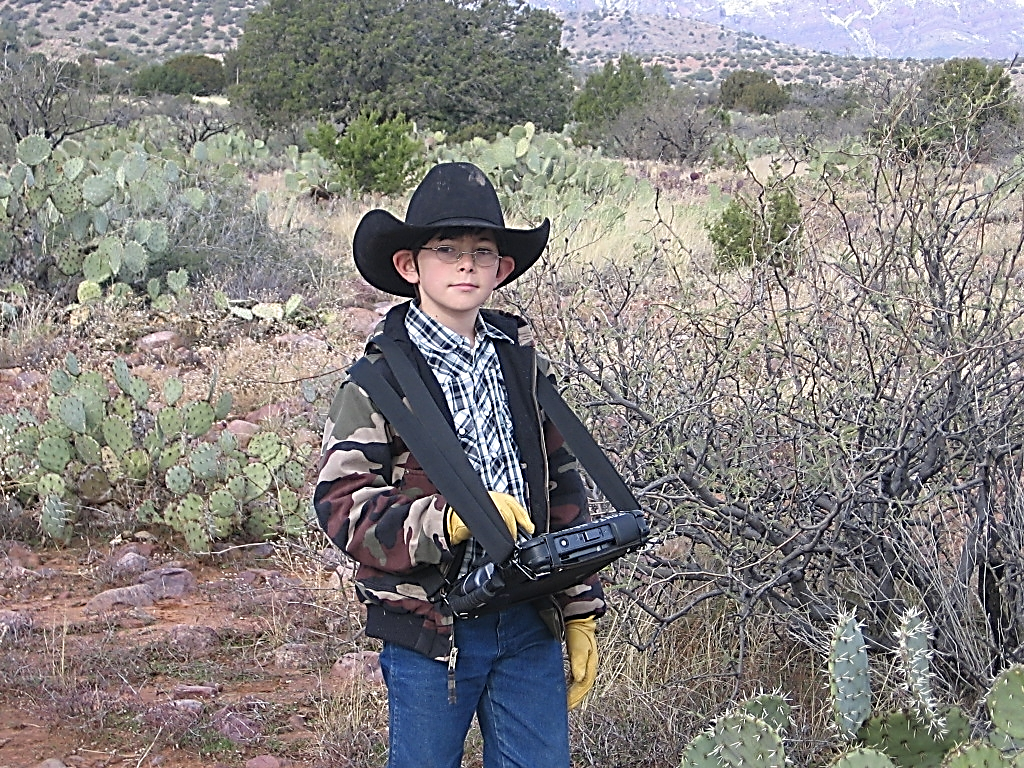 The 10 Commandments: 
Recognize building a program will take time.

Work with county and state level cooperative extension if possible.

When at all possible utilize common data elements across jurisdictional boundaries.

Ensure that Everyone owns the data and accepts the data

Use technology as a tool not only for data management but as a communication tool- Vegetation GIS Data system.

Bring everyone to the field, collect the data together and review the data together---at least in the beginning.

Provide training and educational Opportunities- Workshops which also address items of social and Economic Interests. 

Let the resources do the talking, not agendas.

Recognize other’s Leadership Abilities.

Be honest,  Transparent, and open to the ideas of others.  Recognize some may be coming to the discussion with anger, fear and trepidation.
Recognize building a program will take time
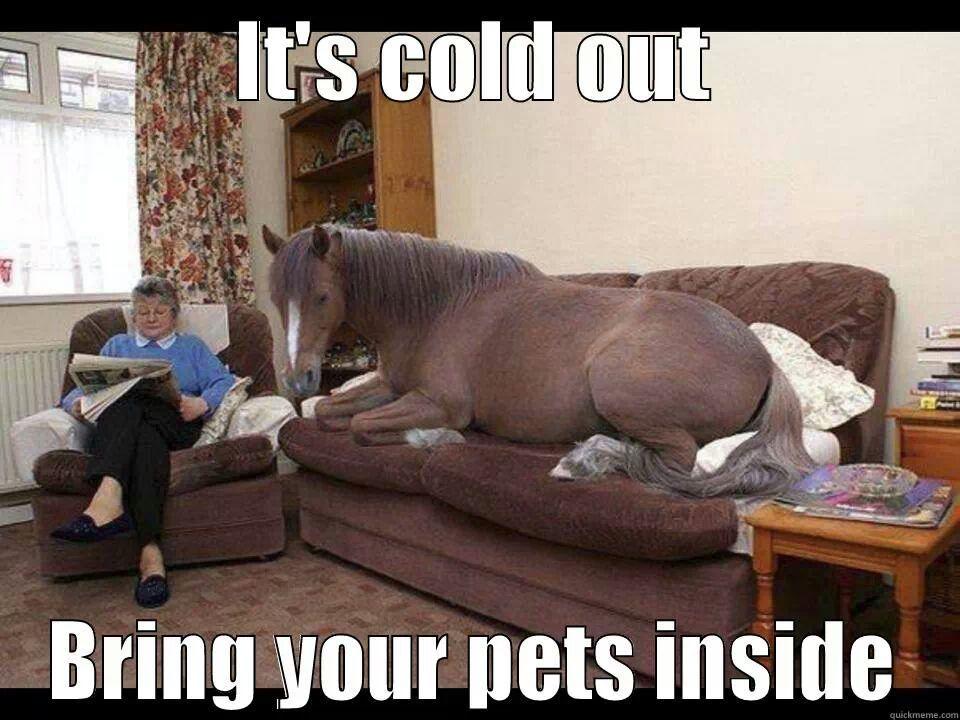 Kind of like training a horse to relax on a couch.   
(Apparently it can be done, but takes time)
Work with county and state level cooperative extension if possible.

	This are the folks ranchers turn to for information. 

	This provides for Local Agricultural Leadership to be 	involved.

	Extension’s expertise is education and outreach

	Forest Service can use Cost-Reimbursable Agreement.
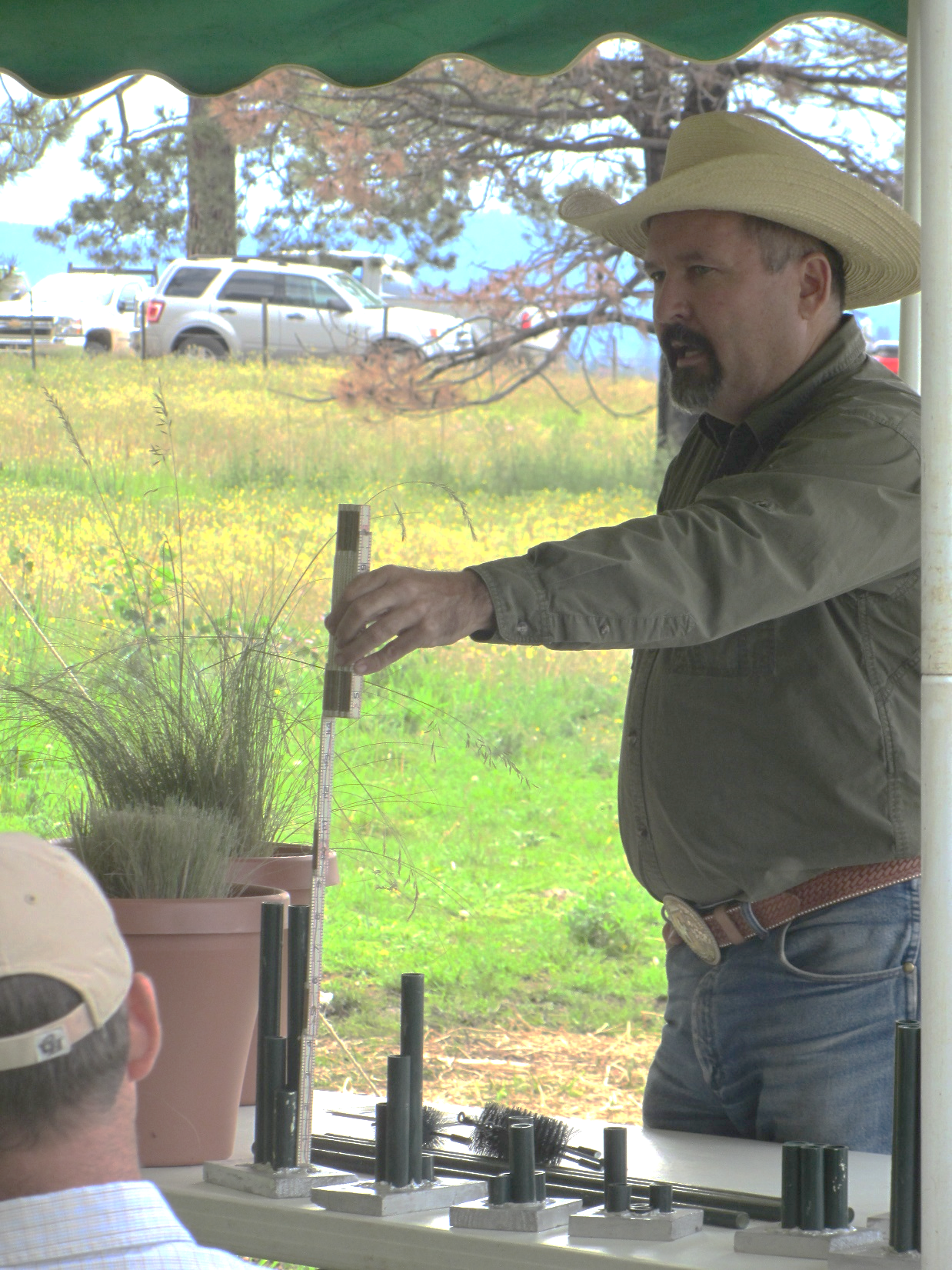 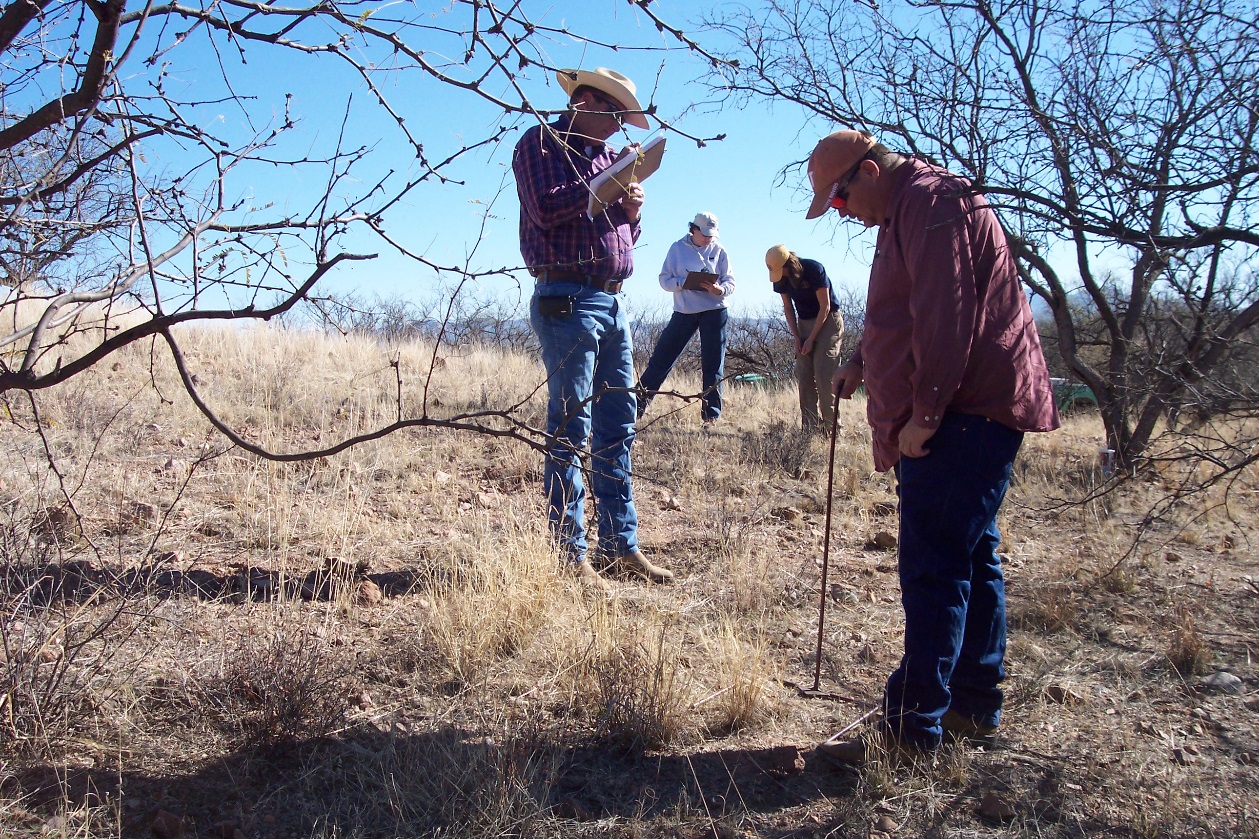 When at all possible utilize common data elements across jurisdictional boundaries
Ensure that Everyone owns the data and accepts the data
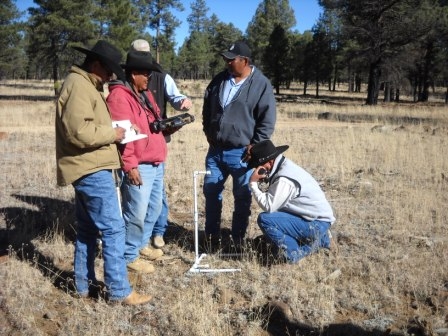 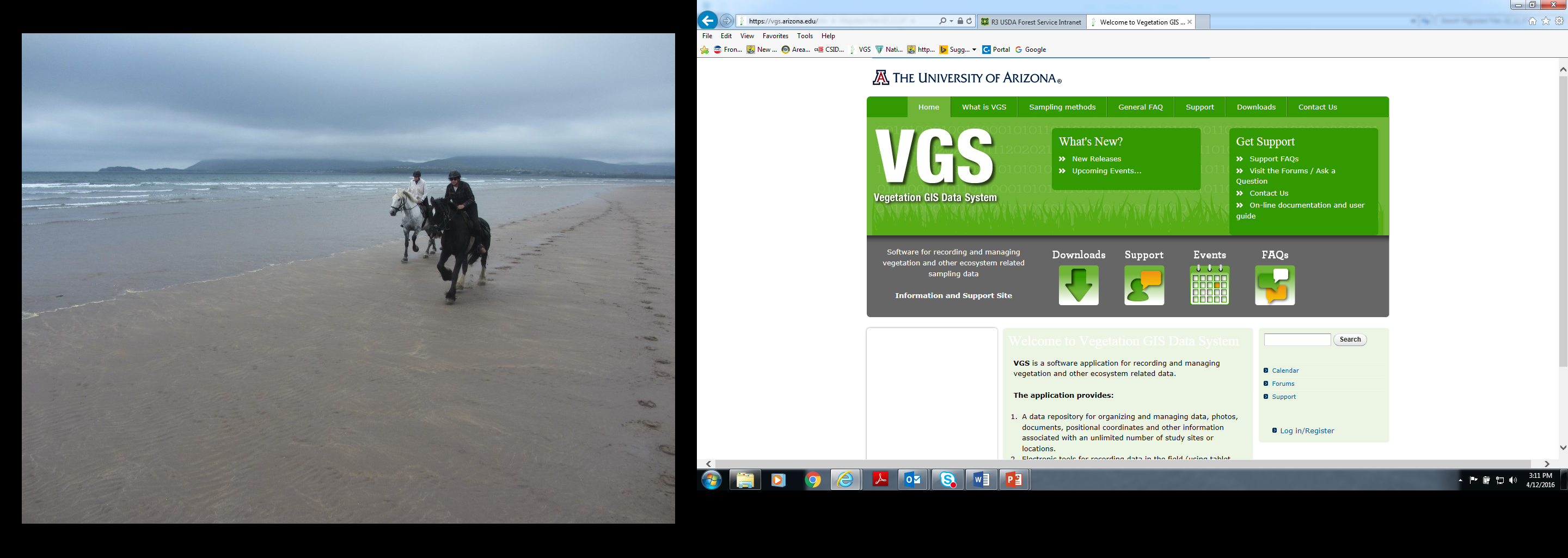 Use  technology as a tool not only for data management but as a communication tool- Vegetation GIS Data system.
https://vgs.arizona.edu/
Bring everyone to the field, collect the data together and review the data together---at least in the beginning

This Builds trust in the process, the data
And each other.
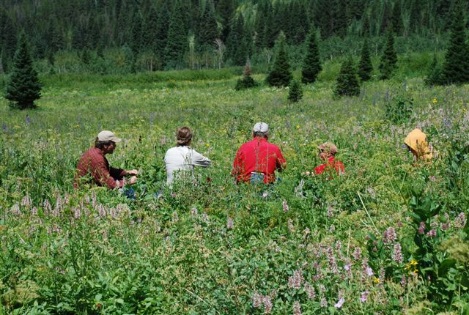 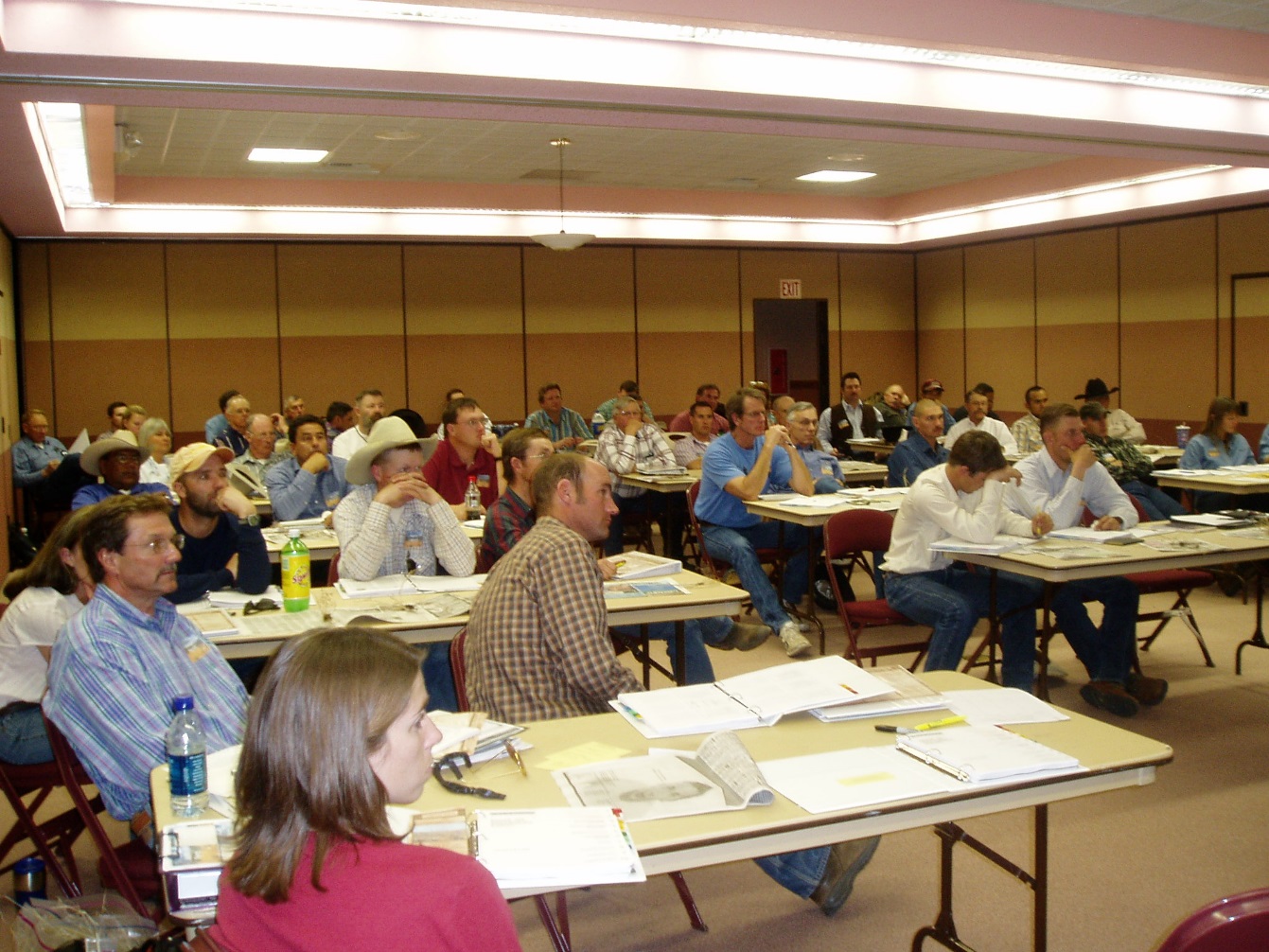 Provide training and educational Opportunities- Workshops which also address items of social and Economic Interests
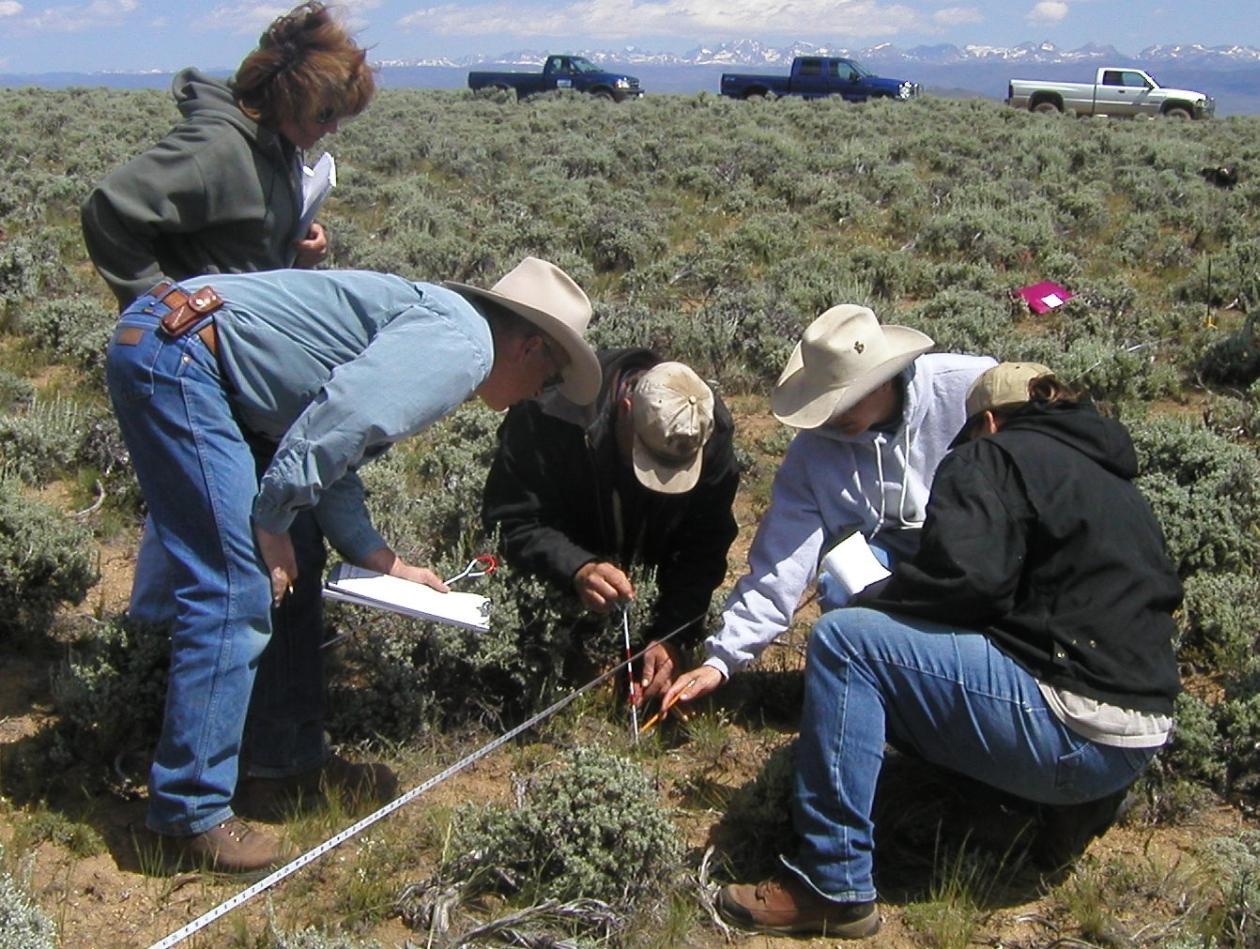 Let the resources do the talking, 
not agendas.
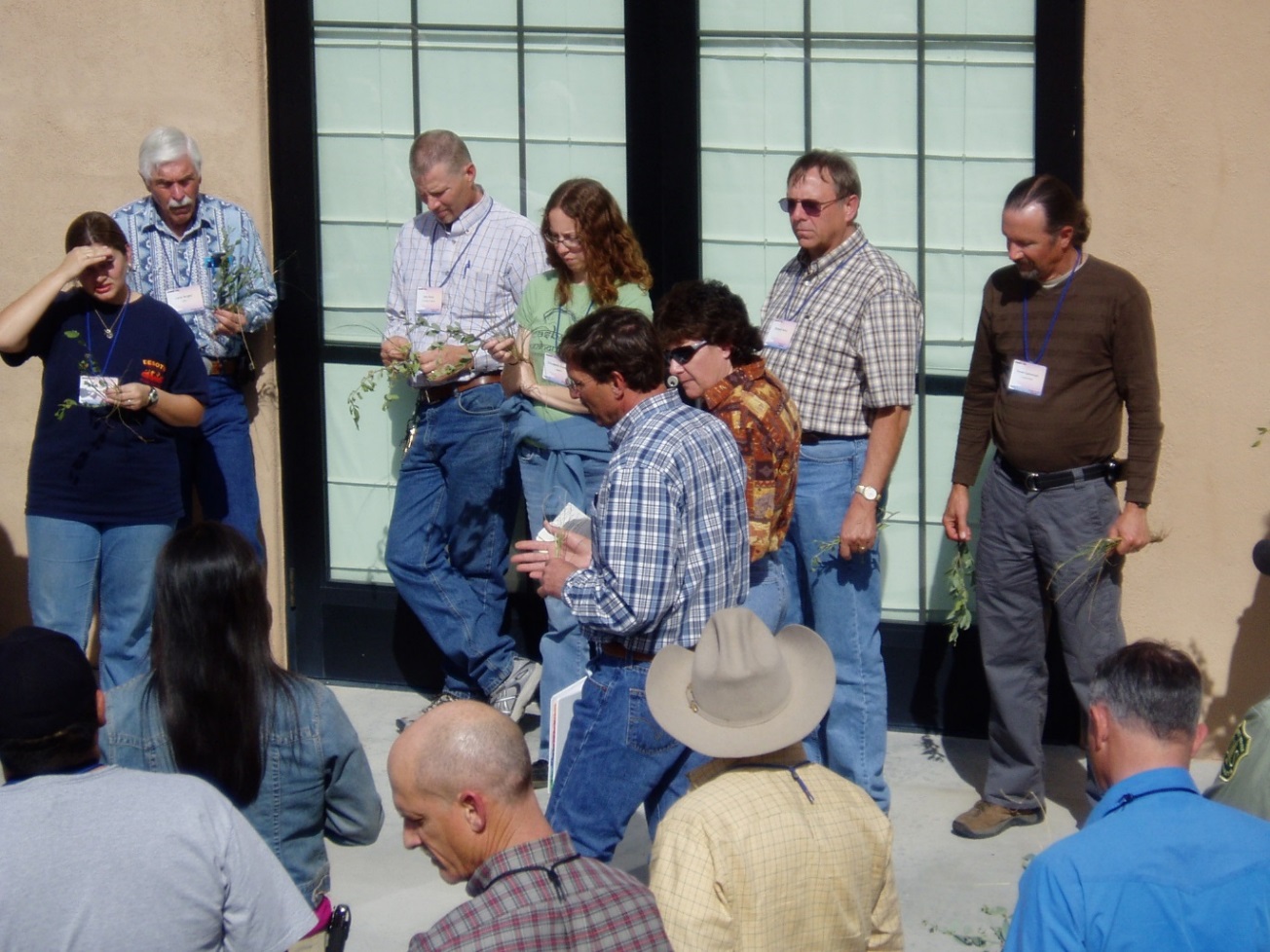 Recognize other’s Leadership Abilities

This also builds trust and taps into other skill sets such as economic and social expertise.
Be honest,  Transparent, and open to the ideas of others.  Recognize some may be coming to the discussion with anger, fear and trepidation.   Collaboration can’t be forced.
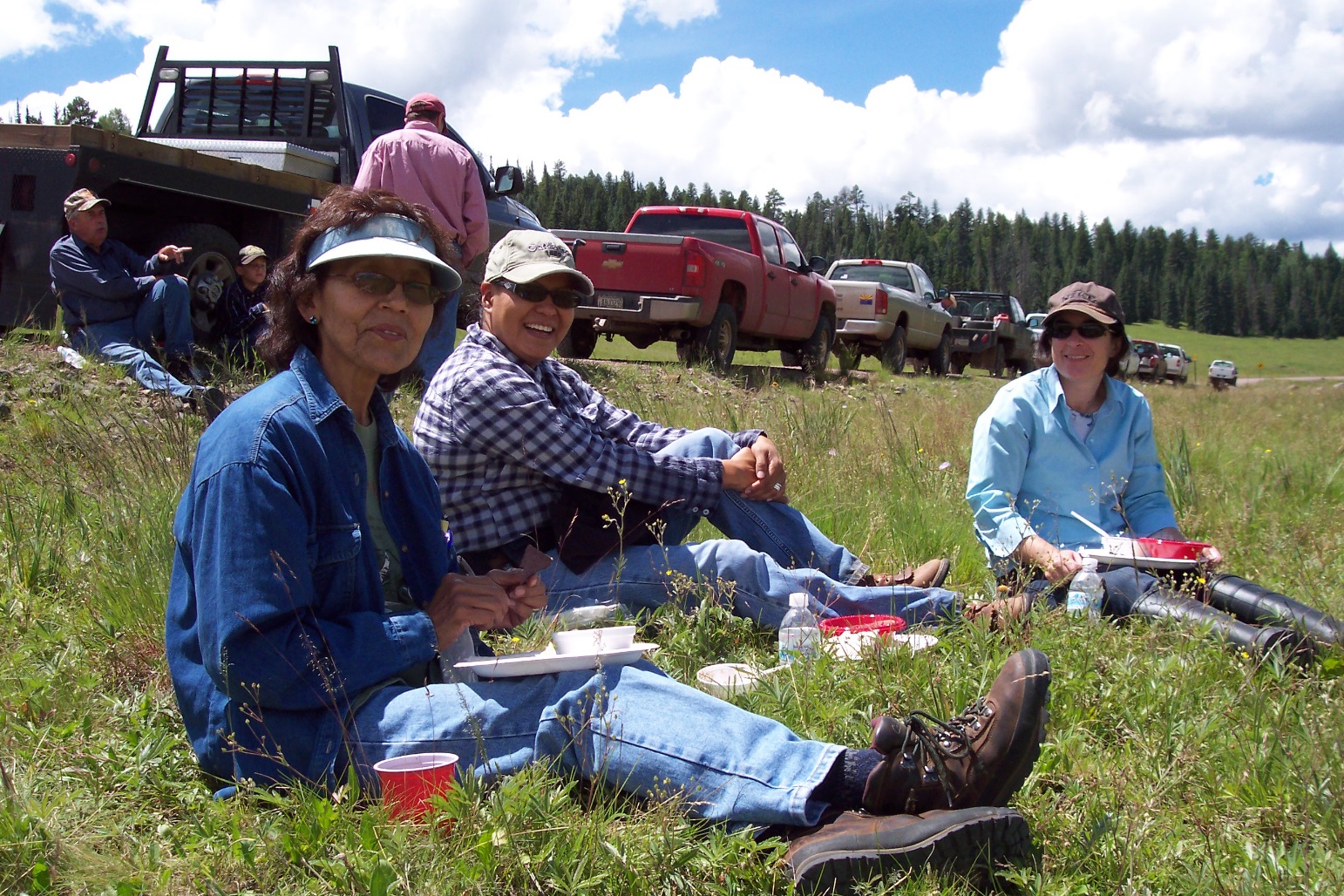 And when in doubt…always have good food available.  Breaking Bread together is a good thing!!
partners